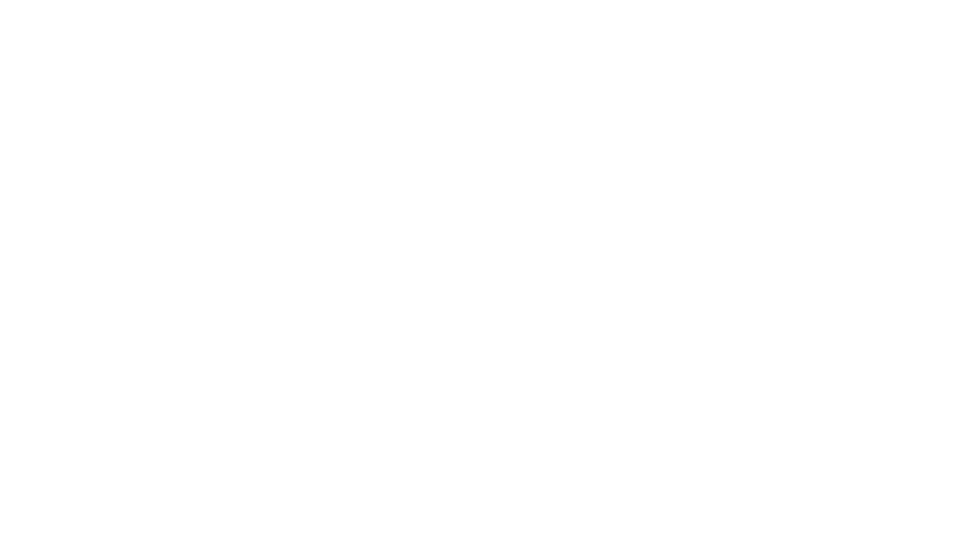 What is capacity?
How much liquid something can hold!
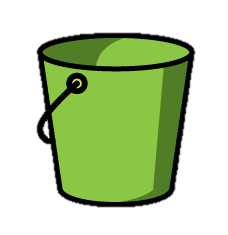 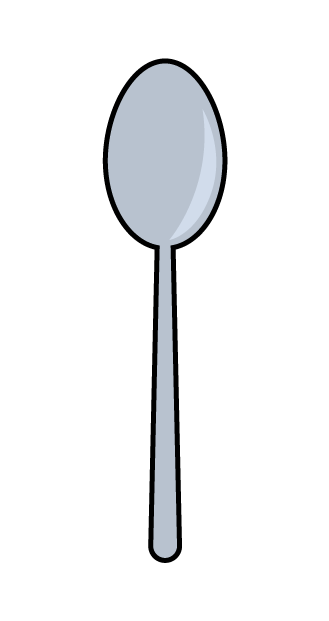 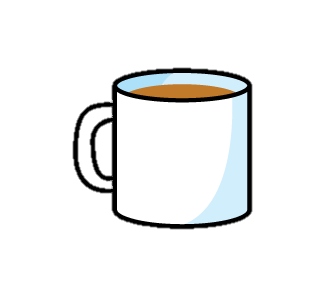 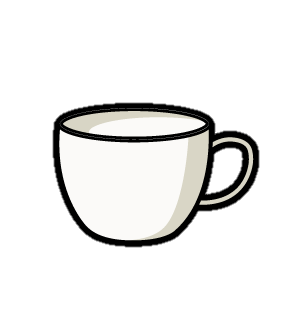 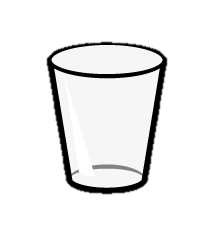 How can we talk about 
capacity?
more
less
least
greatest
What is volume?
The amount of space the liquid takes up!
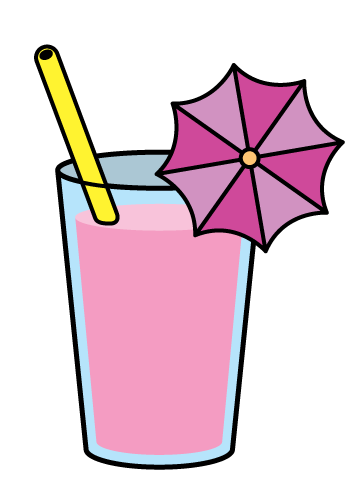 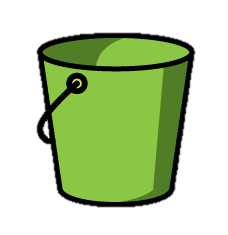 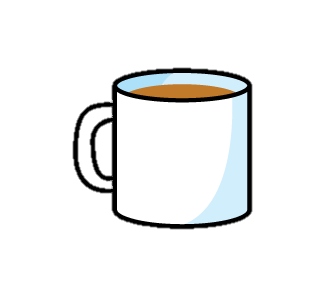 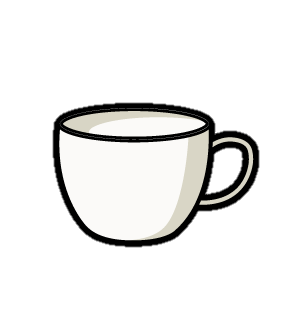 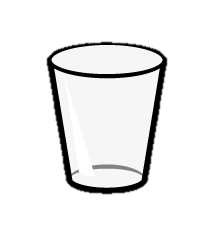 How can we talk about volume?
full
empty
almost
more
less
nearly
least
greatest
What are some different kinds of liquids?
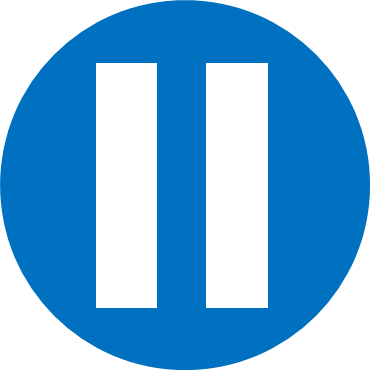 Have a think
Would you rather…
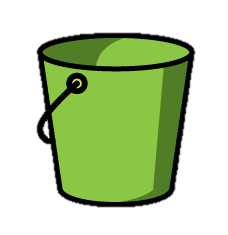 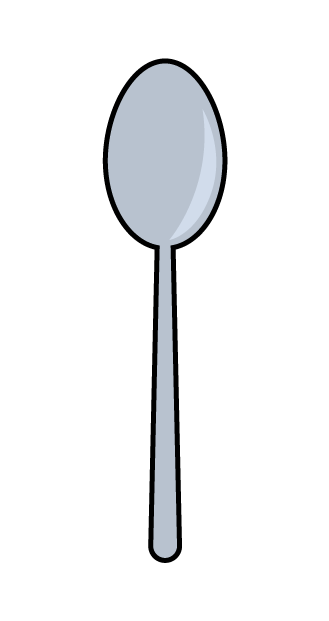 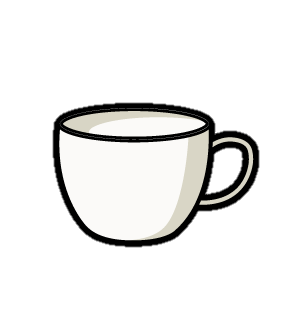 Fill the bucket one spoon at a time or one cup at a time?
Find a cup and a spoon and a bowl. How can you fill the bowl?
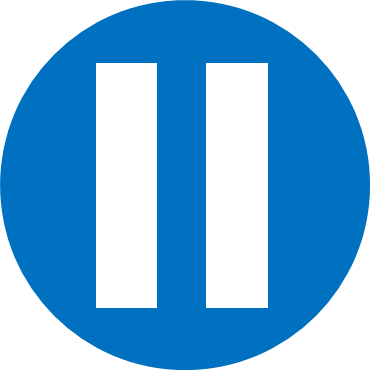 Have a think
Different sizes
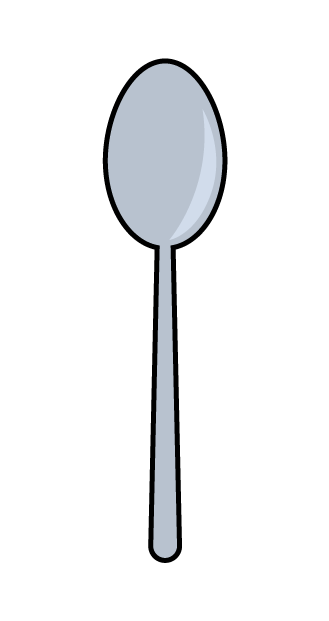 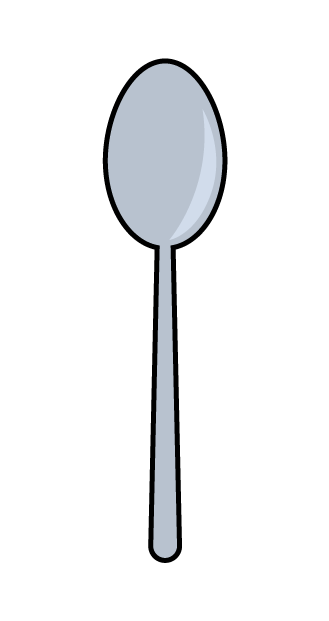 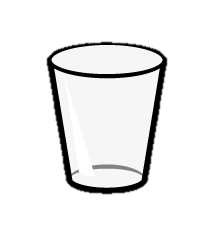 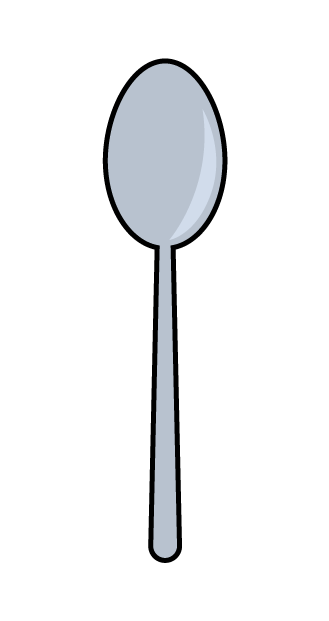 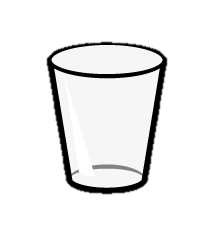 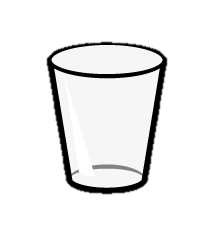 If you were thirsty…
If you had to take medicine…
Can you find different objects that have capacity?